Life Orientation: Life Skills
NQF 2
Plan & manage your time in terms of activities & responsibilities
Module 3
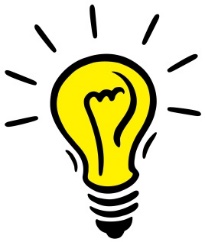 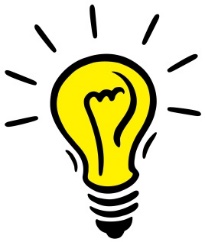 Think about it…
Time just flies … or do we have some control over it?
Does delaying things actually have a snowball effect?
What are the principles that will help us use our time in the best way?
Time management
Unit 3.1
What is time management?
Handling, directing, organising, coordinating & controlling your time. 
Using techniques, skills & tools to plan your time & meet your goals. 
Failure to prioritise results in poor time management…
What are the principles of time management?
Prioritising things every day.
Planning ahead. 
Not wasting time.
Being proactive.
Performing well.
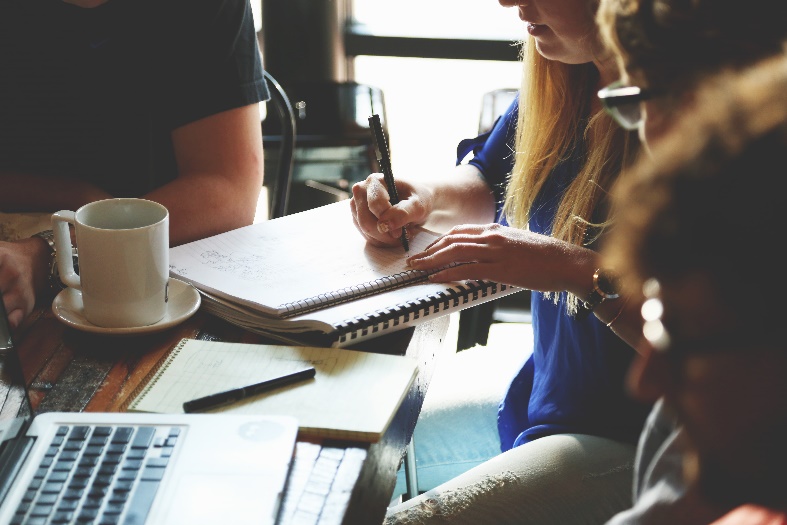 How can you perform well?
Be organised.
Remain focused. 
Follow a routine.
Refuse politely.
Monitor your progress.
Be on time.
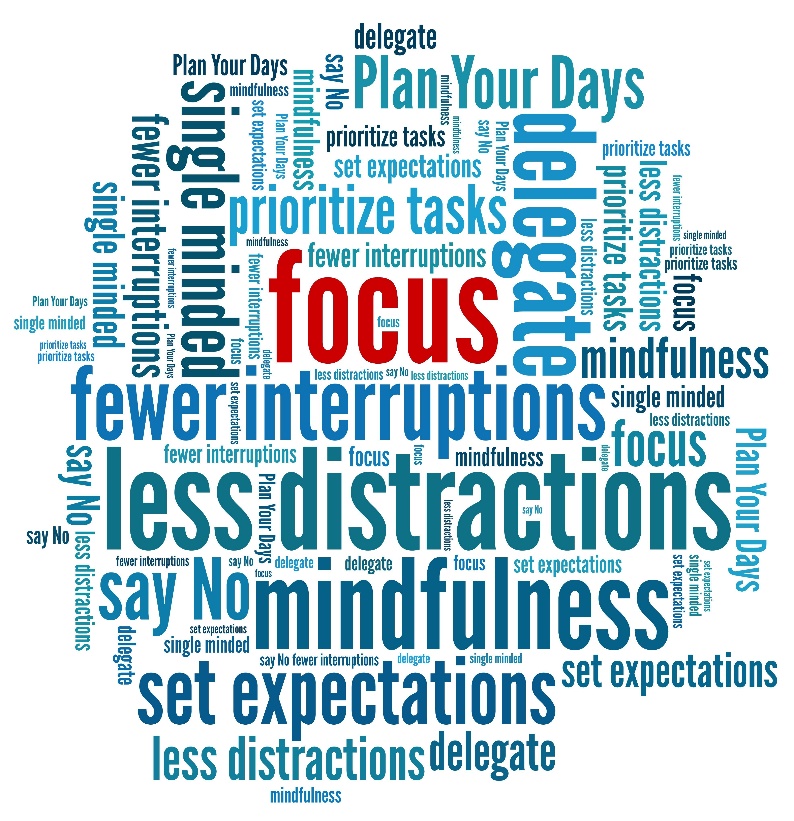 Figure 3.4: Identify things that easily distract you & think about how you can manage this
Click above to play this video.
Learning activity 3.1
Module 3
Test your knowledge of this unit – and evaluate your time management habits – by completing Learning activity 3.1 in your Student’s Book.
Unit 3.2
Punctuality, due dates & procrastination
What is punctuality?
Being on time by:
Planning your time.
Planning for unexpected delays.
Arriving early for class, work or   appointments.
Meeting deadlines.
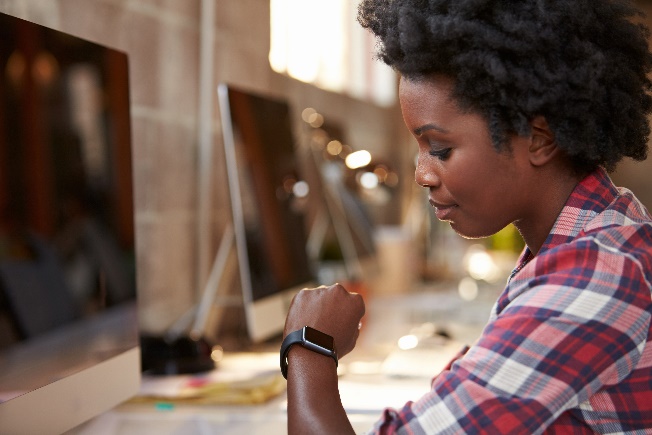 What is a due date?
The latest date to do something.
Also called: 
Cut-off date.
Final date.
Deadline.
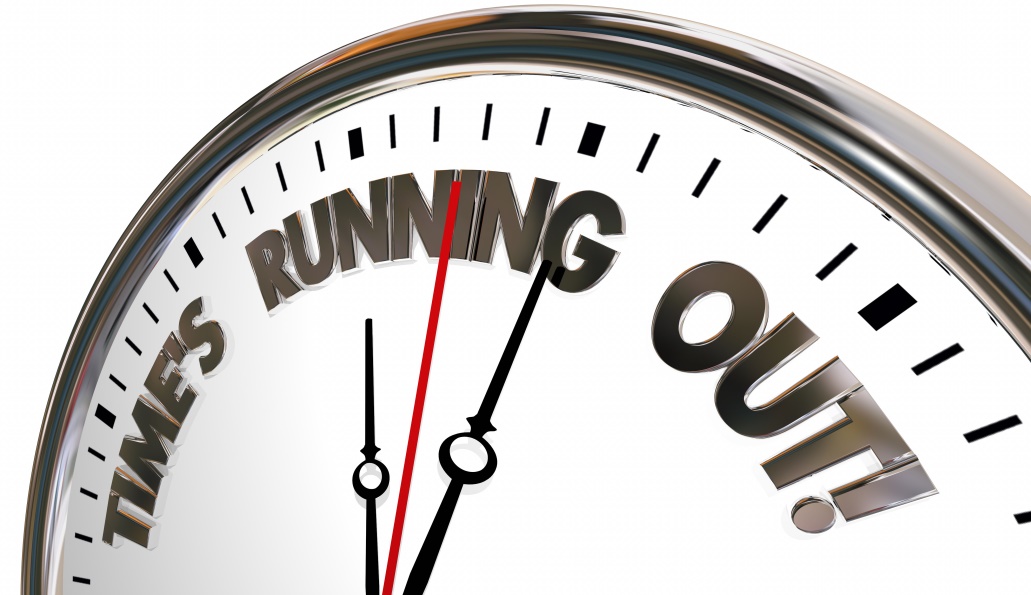 What is procrastination?
Delaying or putting off doing something that should be done now.
Procrastination can become a habit!
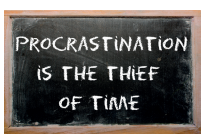 Figure 3.7: Delaying the completion of a task will add stress and make you feel pressured
Why are punctuality and due dates important?
Tasks need to be completed by certain dates.
Everyone involved needs to do their part to meet the schedule. 
Being late or missing deadlines inconveniences others.
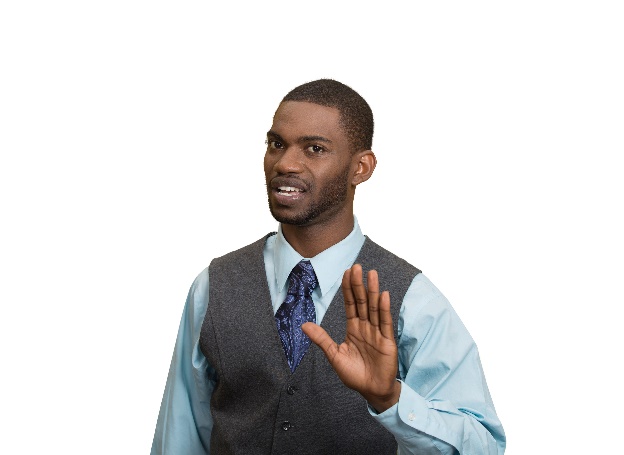 Might be unreliable & cannot really be trusted
Seem to have poor self-discipline
Don’t consider the appointment or activity important
Seem to be unprofessional
Being late shows that you:
Don’t respect other people or their time, schedule or commitments
Are unfocussed because you lost track of time
Don’t care about the stress it causes you or the other parties
Didn’t consider the ripple effect of your lateness on the plans or work of others
Figure 3.9: When you, your work or your payment is late,you portray certain characteristics
When you procrastinate, you:
Lose track of the urgency of a task.
Feel anxious & stressed.
Lack focus.
Neglect other commitments. 
Need to put in more effort. 
Inconvenience yourself & others.
Give yourself a bad reputation.
Harm your self-image.
Learning activity 3.2
Module 3
Test your knowledge of this unit by completing Learning activity 3.2 in your Student’s Book.
Unit 3.3
Timewasters
What are timewasters?
Anything that stops you from using your time in the best way!
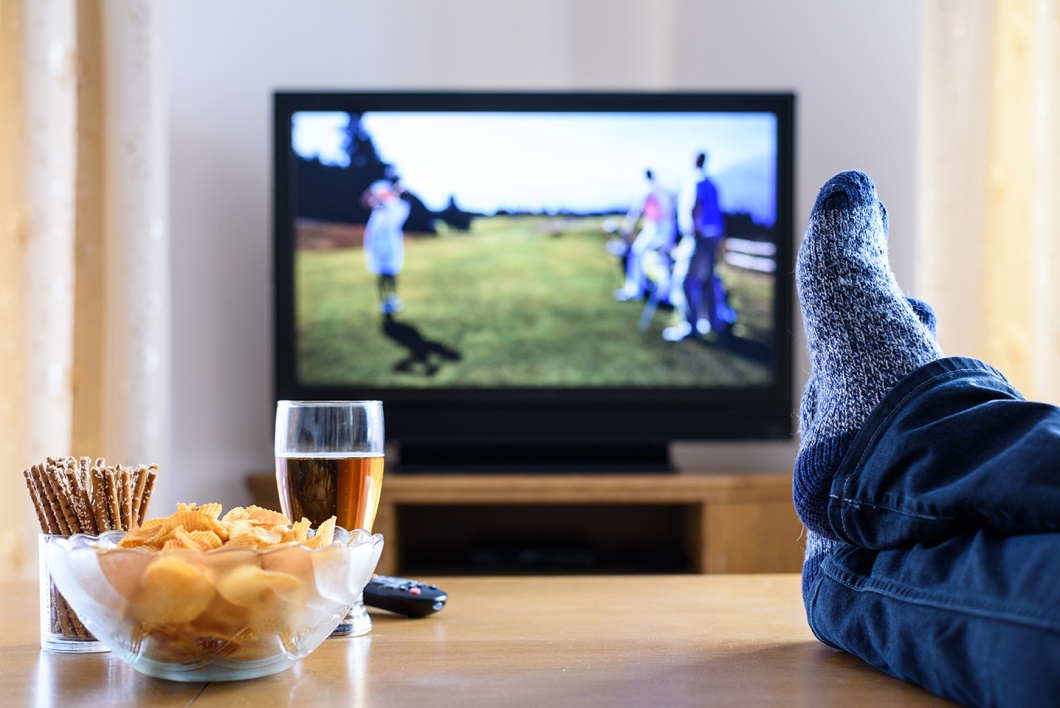 Figure 3.12: Watching TV may help you to relax, but it can be a timewaster if you don’t plan your time wisely
What are timewasters?
Table 3.1: Examples of common timewasters
What are timewasters?
Table 3.1: Examples of common timewasters
What are timewasters?
Table 3.1: Examples of common timewasters
Stop wasting your time!
Try to prioritise & plan.
Keep things simple.
Have regular wake-up & bedtimes. 
Do urgent tasks first.
Use productive time wisely.
Remember to focus.
Avoid distractions.
Set boundaries.
Don’t take on too much.
Keep your space tidy.
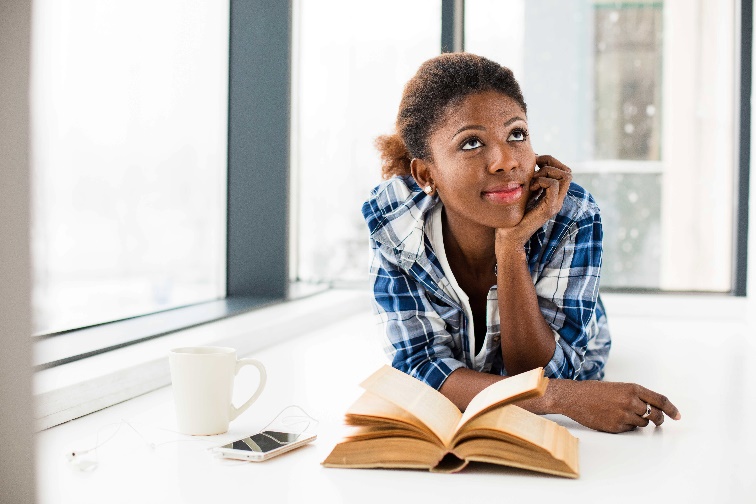 Click above to play this video.
Learning activity 3.3
Module 3
Test your knowledge of this unit – and timewasters in your life – by completing Learning activity 3.3 in your Student’s Book.
Unit 3.4
Time management tools
What is a time management tool?
Something to help you manage your time better, such as to-do lists, project tracking software & apps.
Time management helps you plan for 
short-, medium- & long-term goals.
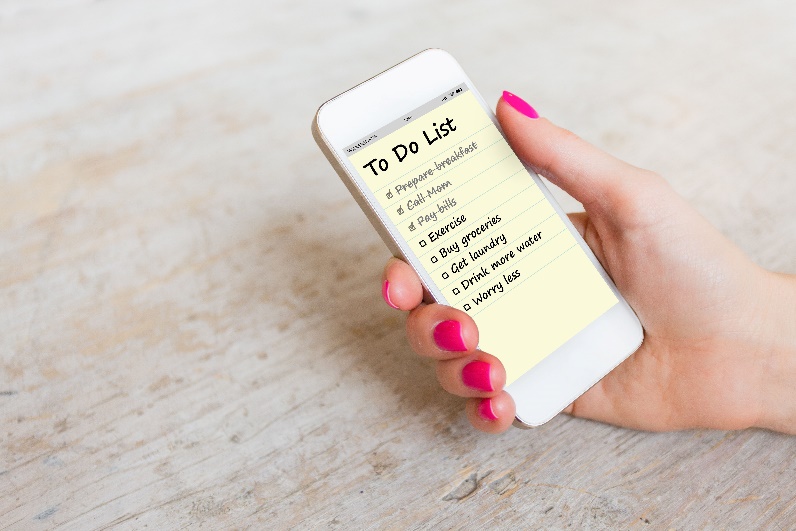 Examples of time management tools
Time logs (logbooks) – used to track 
your daily activities.
Table 3.2: Example of a time log
Time management tools
Task lists – table with notes of activities 
& events throughout the year.
Table 3.3: Dividing tasks into a task list
Time management tools
Task lists – table with notes of activities 
& events throughout the year.
Table 3.3: Dividing tasks into a task list
Time management tools
Monthly & annual calendars – show every day & fill in any important dates, deadlines, appointments & holidays.
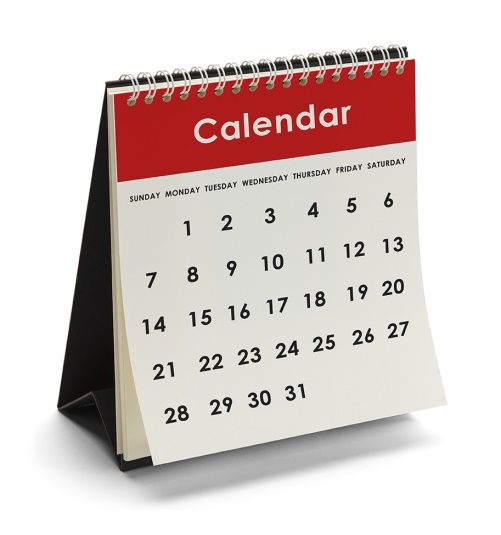 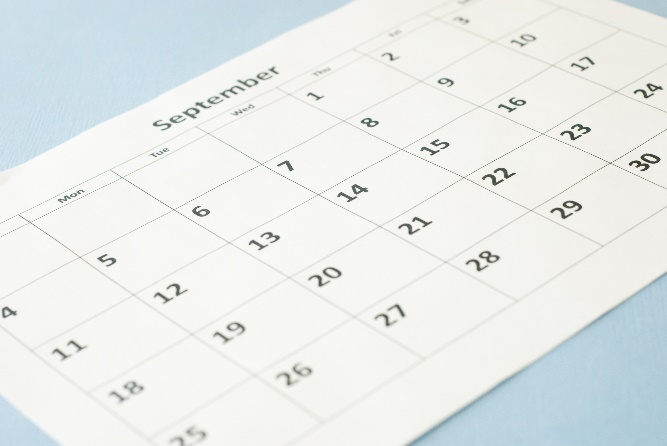 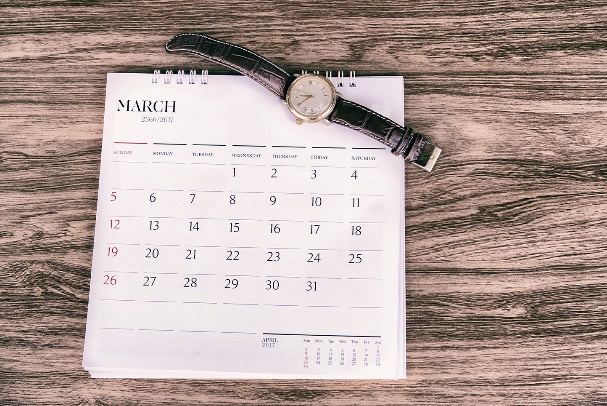 Figure 3.17: Some desk calendars stand up, while others lie flat and can consist of a large sheet for each month – the main thing is to keep the calendar where you can see it every day
Time management tools
Daily planning – 
include everything from your calendar & a detailed to-do list.
Weekly planning – 
include activities, meetings, deadlines, chores & a rest day. 
Project planning – 
break down tasks into subtasks & include dates on your calendar.
Learning activity 3.4
Module 3
Test your knowledge of this section – and your own planning – by completing Learning activity 3.4 in your Student’s Book.
Time management tools for planning
Excel pie charts & templates. 
Outlook calendar & reminders.
Other software. 
Refer to Examples 3.8 & 3.9 in your Student’s Book.
Learning activity 3.5
Module 3
Test your knowledge of this section by completing Learning activity 3.5 in your Student’s Book.
Module 3
Test your knowledge of this module by completing the Summative assessment of Module 3 in your Student’s Book.